*
a)
b)
*
*
N
N
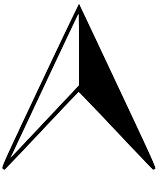 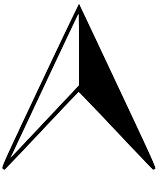 *
[Speaker Notes: Each square contains the same fill colour, with a transparency percentage applied corresponding to the relative percentage of nitroglycerin recovery (refer to “Explosives Data - Witness Plates” file).]
*
[Speaker Notes: Illustration of alpha-numeric system used to label individual samples obtained from each witness plate. (*) denotes the top edge of the plate.]